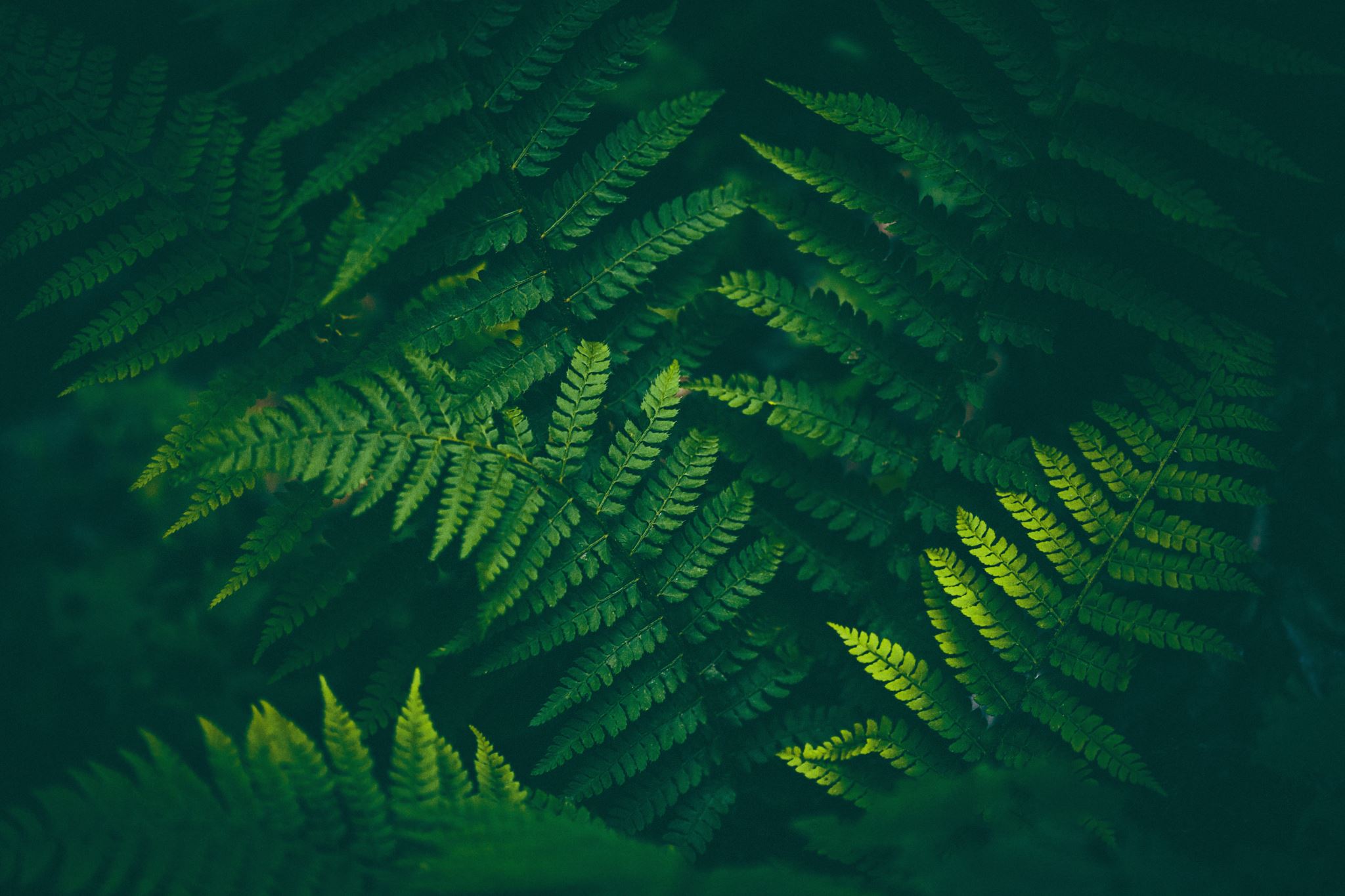 Extinctionyr 12 atar biology
Ms Rayner 2022
After view the documentary…
Fill the blanks
Extinction is a natural process
Background extinction is the steady rate of turnover of species
Mass extinction normally occurs as a result of a catastrophic geologic event
Human activites contribute to extinction through the destruction of habitat and food sources, over-exploitation (hunting, food, medicine), pollution, introduced species and changed fire regimes
Extinction
When a large-scale extinctions occur, not all species are lost
Some seem more at risk than others

Read the 2 articles on pages 1 and 2. Using a highlighter, highlight references to:

Genetic diversity
Extinction
Population size/declines
Conservation measures
After reading….
Complete the sentence below by filling the blank
Populations with reduced genetic diversity are less  resistant to a changing environment
What are the dangers of reduced genetic diversity?
Reduced disease resistance, potential for adaptability decreases – less able to adapt in a changing environment
After reading…
Why is the decline in native species population a warning sign that extinction may be around the corner?
Genetic diversity decreases in smaller populations (gene pool is less genetically diverse), this will lead to more inbreeding. Less genetically diverse gene pool increases the risk of extinction as the population will be more susceptible to disease and less able to adapt to a changing environment
Why have scientists decided to introduce a bandicoot from a healthy population in Tasmania into a declining population in Victoria?
Help increase diversity of the gene pool by increasing gene flow (the transfer of alleles that results from emigration, immigration and migration of individuals between populations)
After reading…
Why is it important that the bandicoots are released into a fenced habitat free of foxes and rabbits?
So will not be predated on by foxes and will have no competition from rabbits for habitat or food resources
What other considerations would need to be taken into account before releasing the bandicoots into the fenced habitat?
Food sources, habitat (appropriate for burrowing), size of the enclosure large enough
What Biotechnology tools do you think would be useful to investigate the genetic diversity of a threatened  species?
DNA extraction, PCR to amplify small samples of DNA, resistriction enzymes to create STR’s, Gel electrophoresis  to create a DNA profile.
Reduced genetic diversity
Reduced genetic diversity can be caused by a bottlenecking event in the population
Effects of genetic drift (a change in the gene pool of a population as a result of chance) are largest in small populations 
After a bottlenecking event the new, very much reduced population with limited genetic diversity will be the founders of a larger population
For example: rescuing critically endangered populations using very few breeding pairs. For this reason
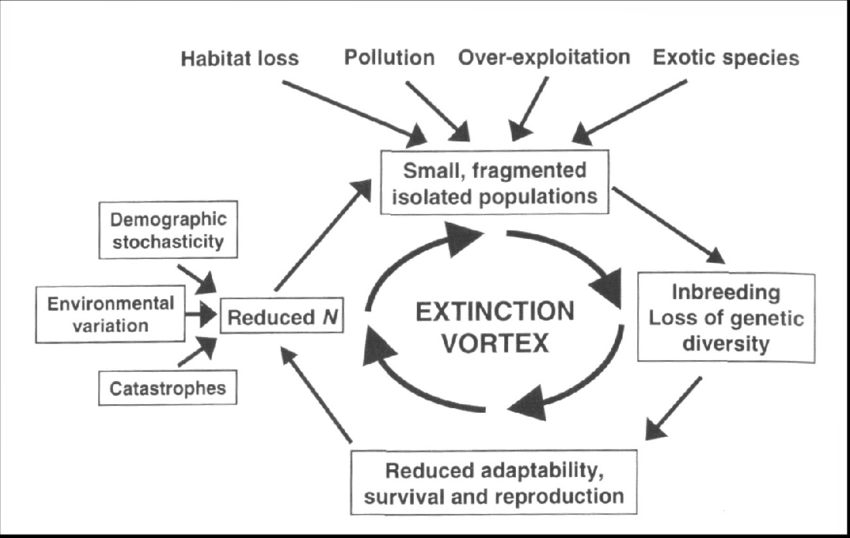 Extinction
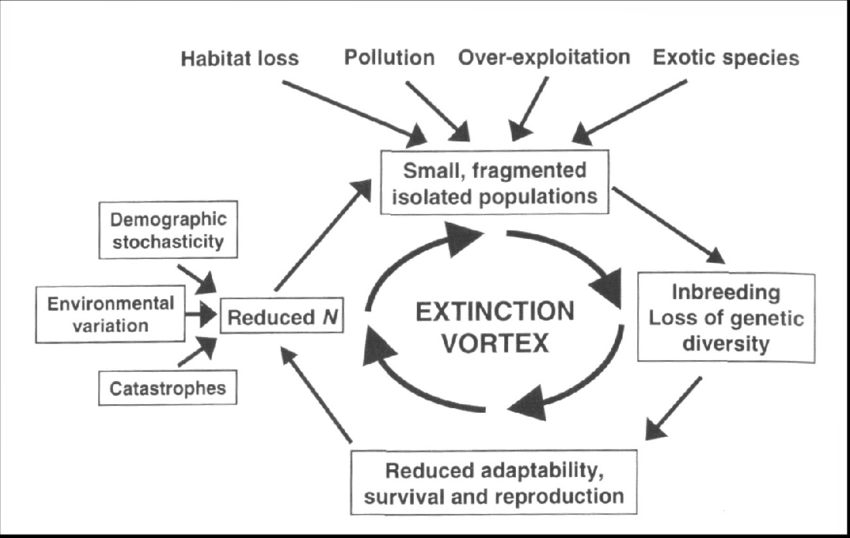 Extinction
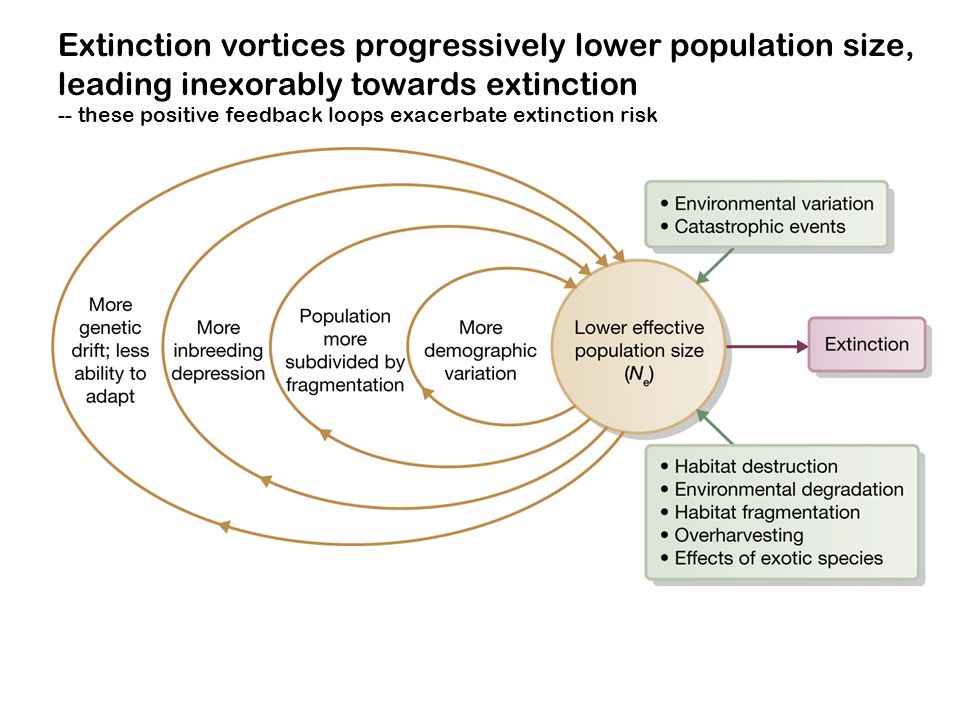 Characteristics of a viable population
Range of genetic diversity/alleles (diverse gene pool)
Large enough numbers of breeding individuals to cope with random genetic drift 
Appropriate number of males and females
Conservation planning for species at risk of extinction
Role of biogeography, reproductive behaviour and population dynamics in maintaining a viable population
Biogeography
Definition - presence, absence and distribution of organisms in an area 
solitary or herd/group affects the size of the territory required, or reproductive success 
size of the territory–minimum habitat required for general group size
Reproductive behaviour
includes all the events and actions that are directly involved in the process by which an organism generates at least one replacement of itself 
small population size –inbreeding reduces genetic variation 
breeding season optimises survival of offspring 
mate selection/polygamy versus monogamy affects genetic diversity 
visual, auditory and/or olfactory clues increases efficiency of two individuals finding each other 
courtship reduces hostility between partners/selection of partners with advantageous characteristics 
degree of parental care affects survival of offspring to maturity
Population dynamics
Definition–study of changes in population size, density and dispersal 
availability of prey/abundance of food 
abundance of predators/predator control 
exposure to disease 
competition with other species/occupying the same niche 
variation in the physical parameters of the environment –dispersal 
consideration of territories/home ranges for population size 
expected population growth–carrying capacity of the area
Genetic strategies to maintain genetic diversity
Environmental Strategies
Management Strategies